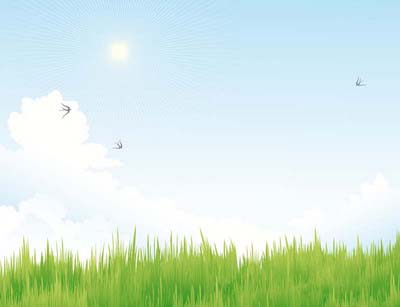 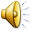 Устный счет
Загадки
пк
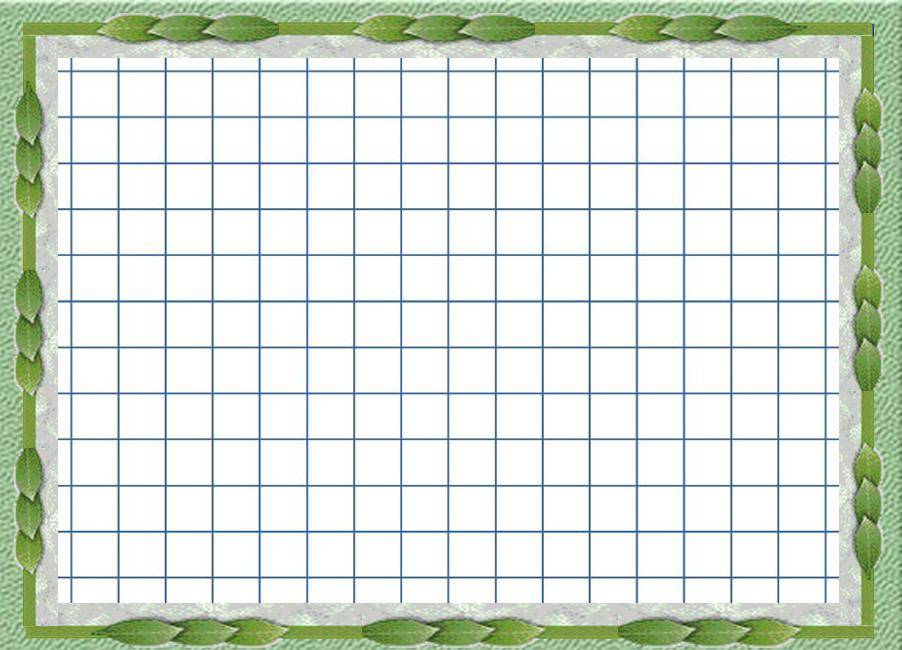 Давайте   посчитаем
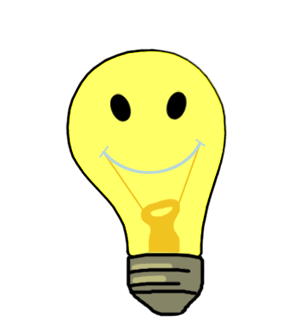 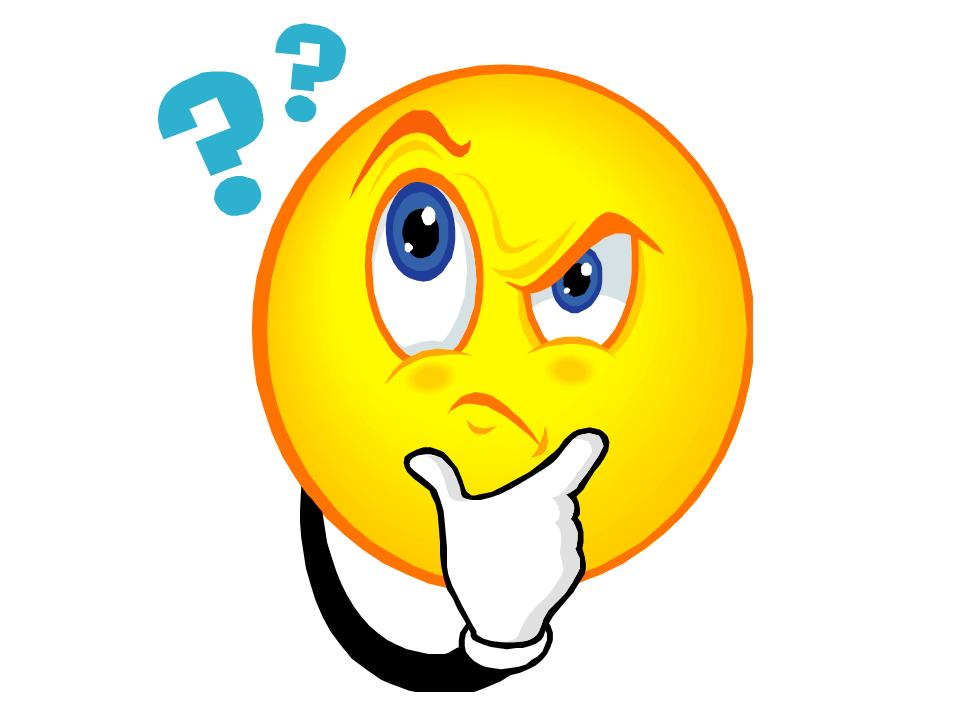 60-24=
27
28
18
36
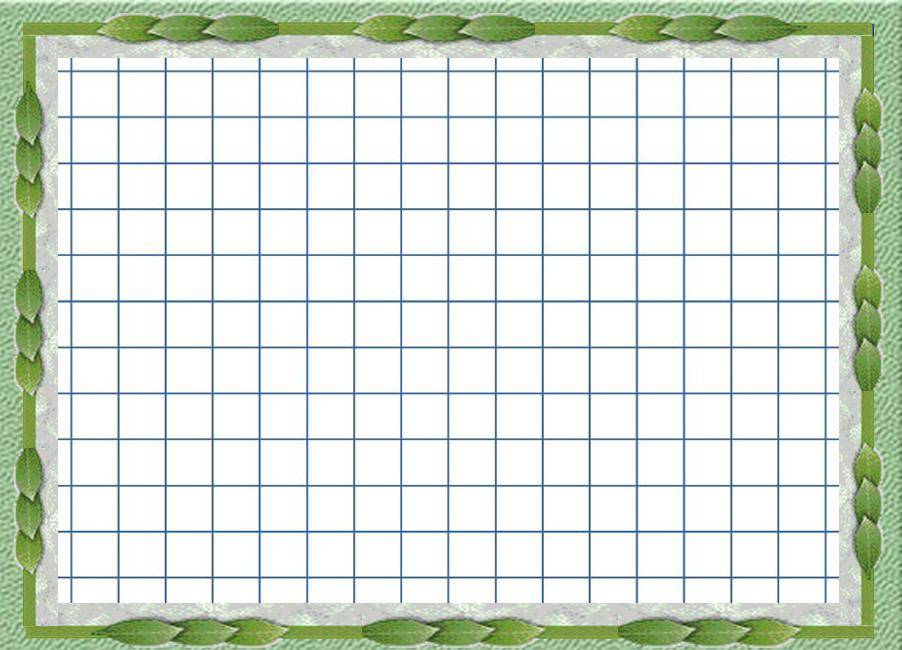 Давайте   посчитаем
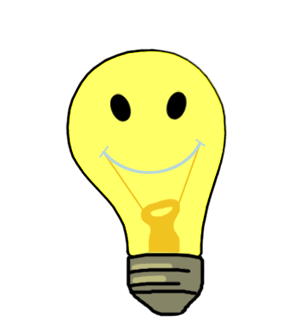 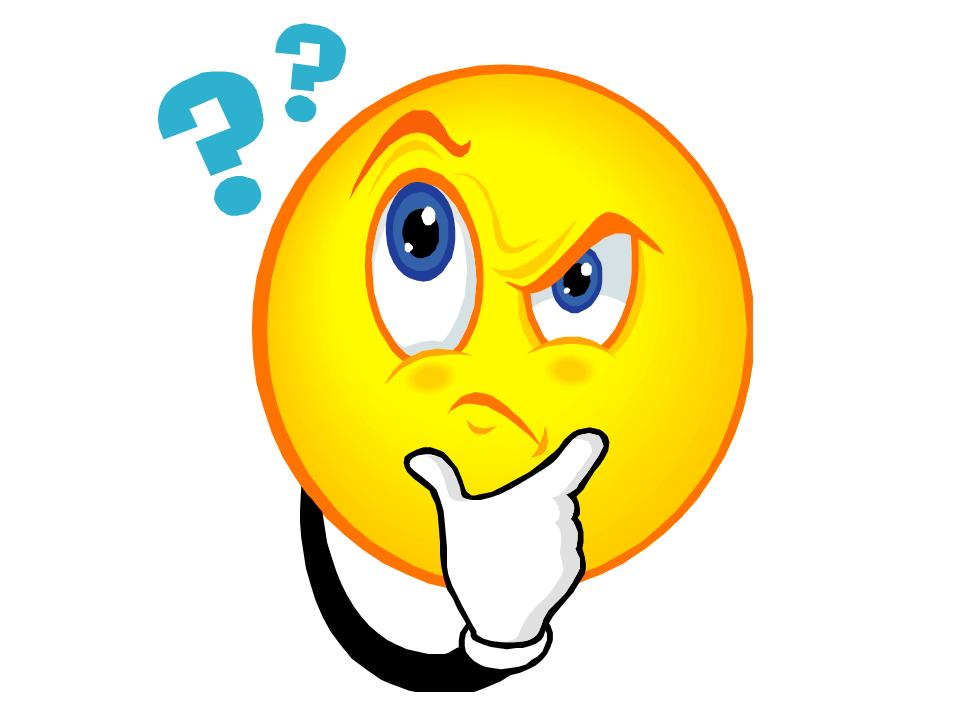 0*(24+161-70)=
57
28
0
105
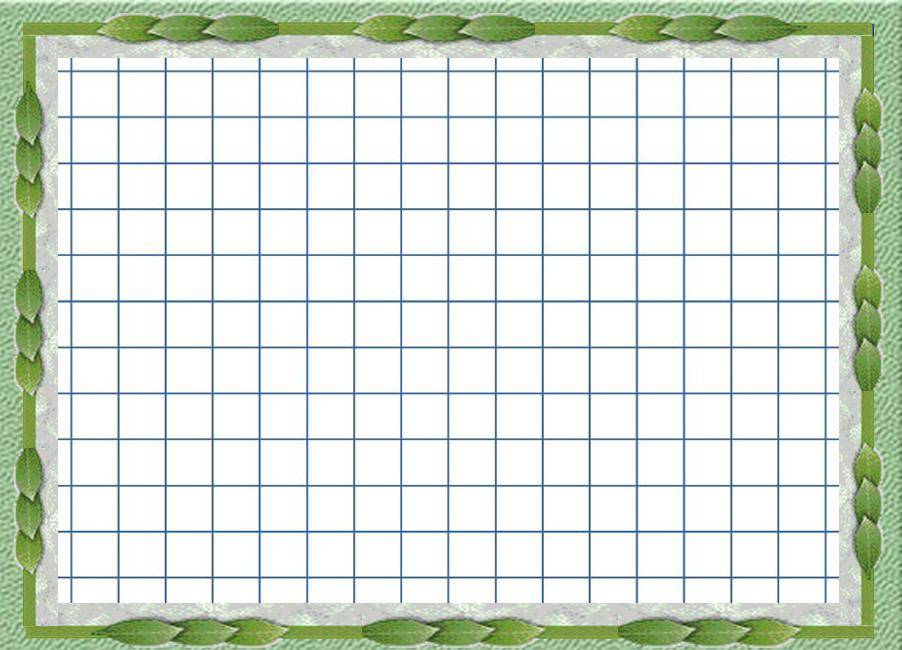 Давайте   посчитаем
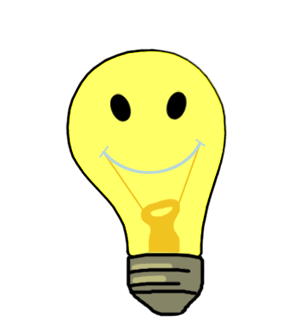 36:4*2=
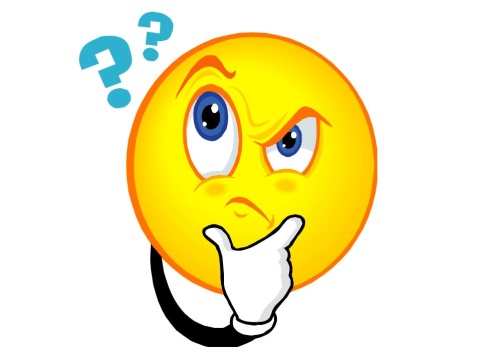 18
8
68
36
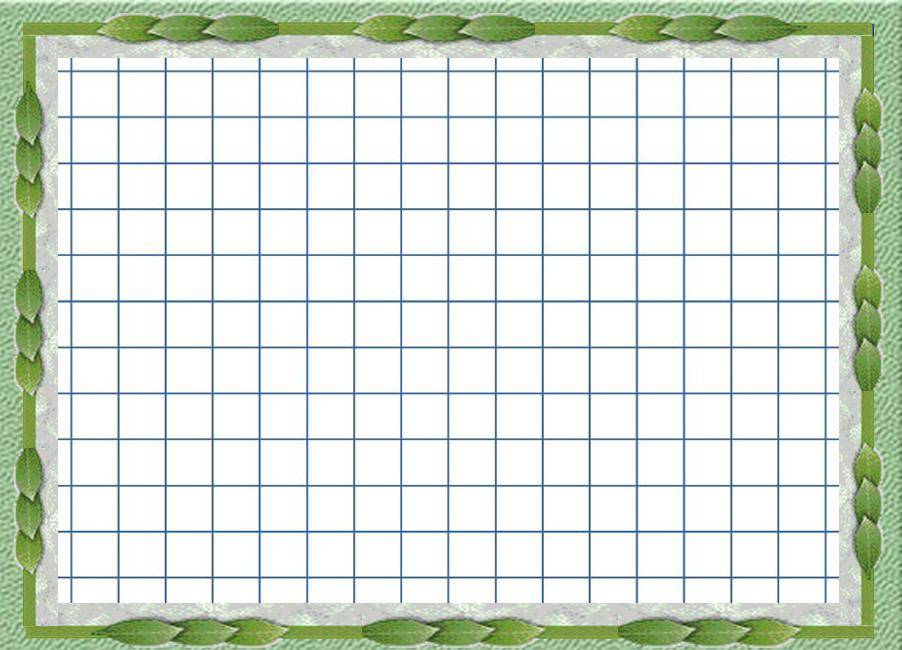 Давайте   посчитаем
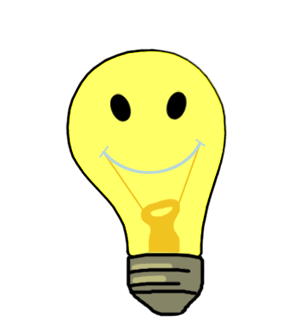 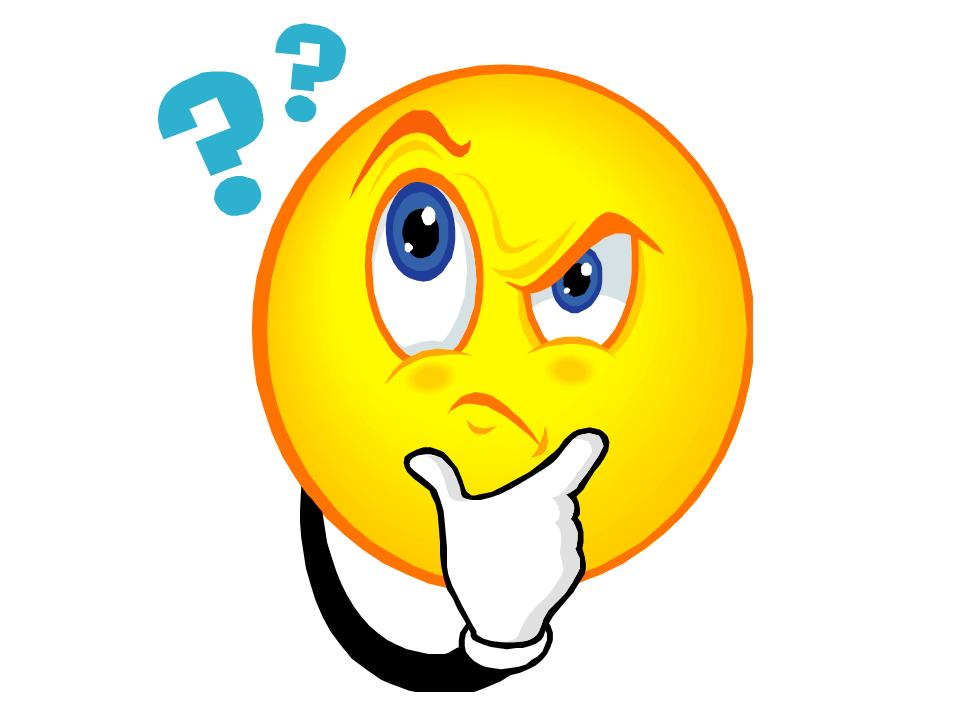 43+12 =
36
55
45
72
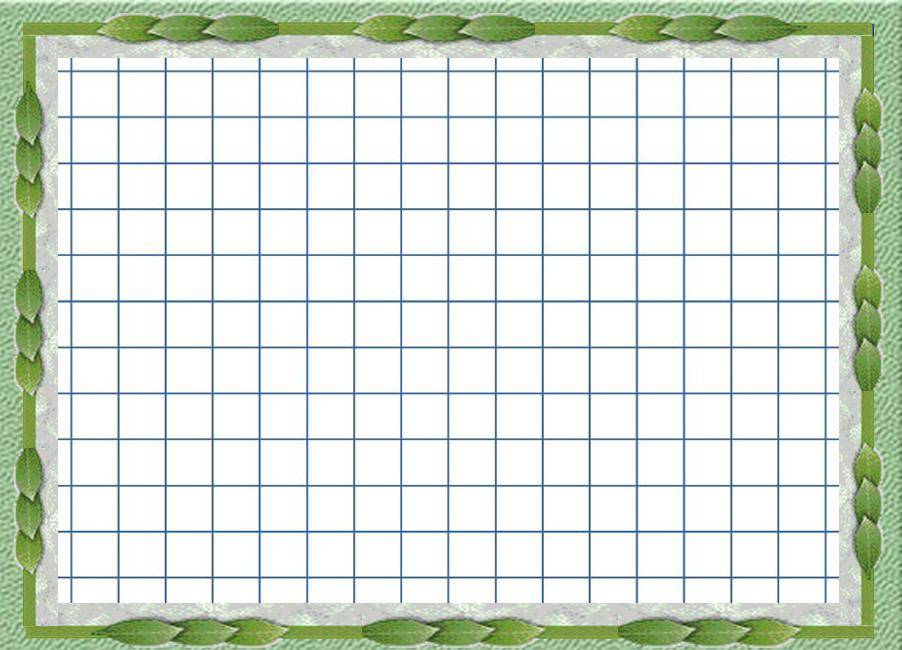 Давайте   посчитаем
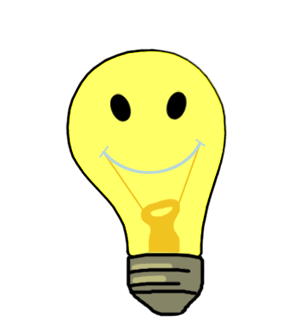 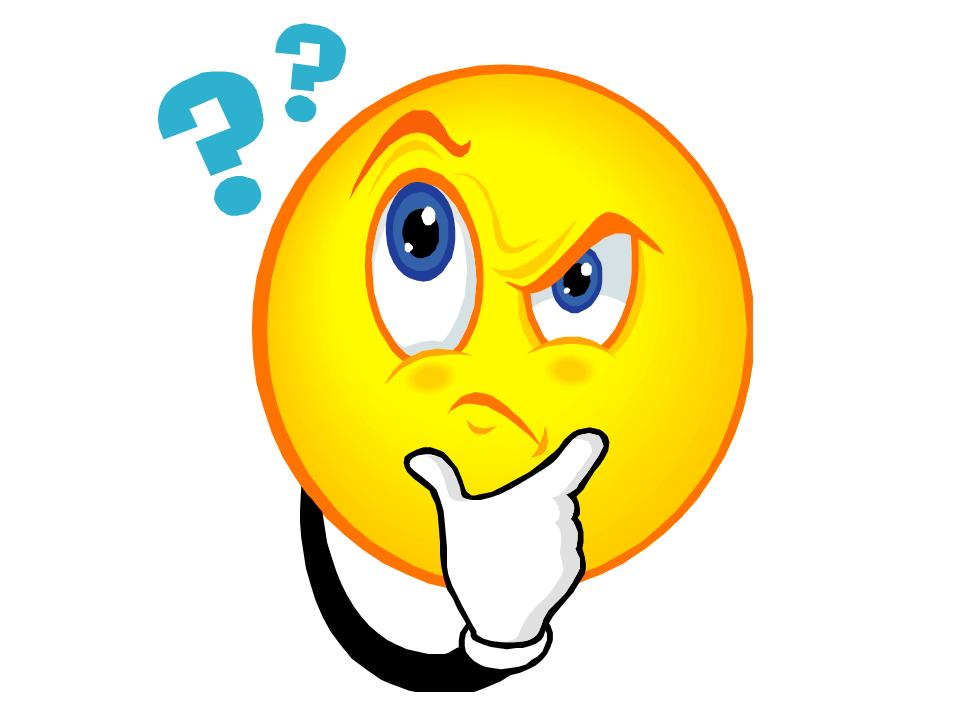 64:8*9=
27
72
68
105
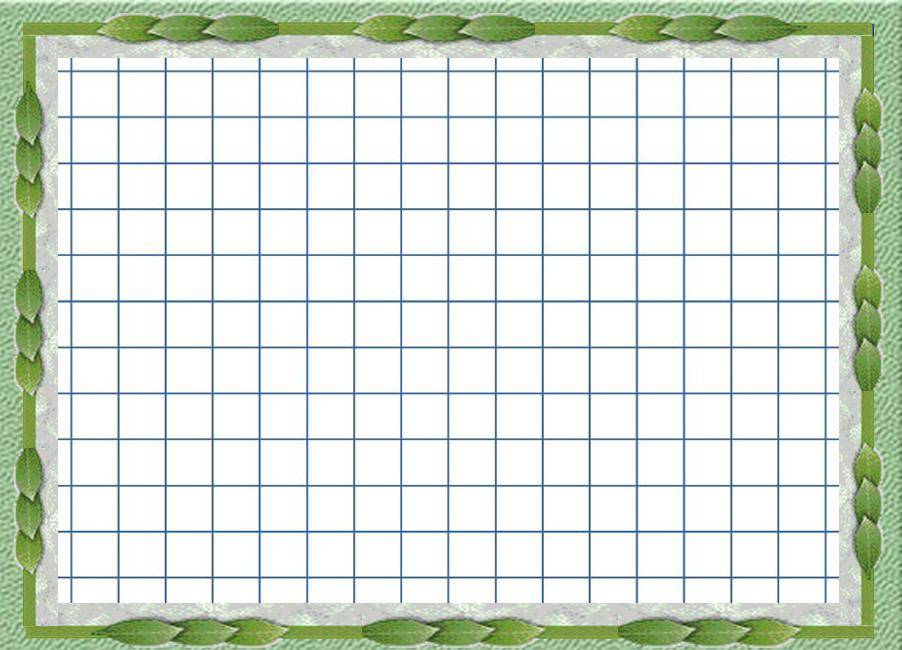 Давайте   посчитаем
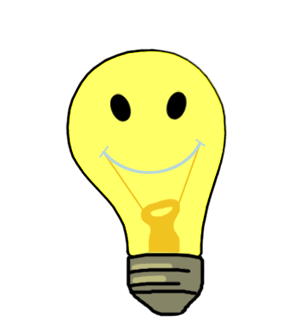 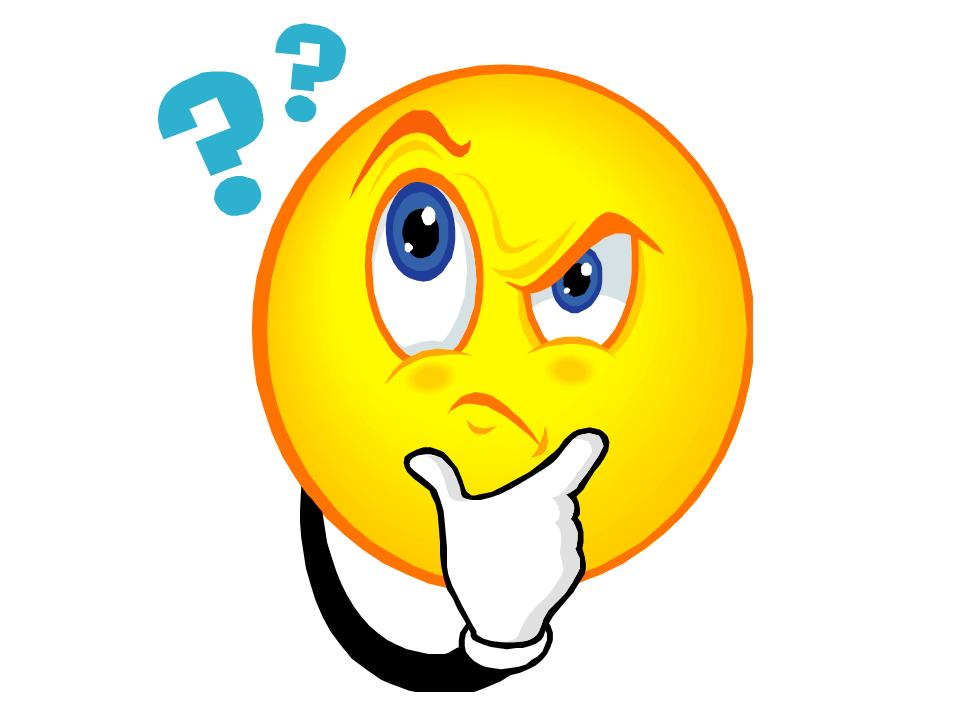 45:5*3=
36
27
28
68
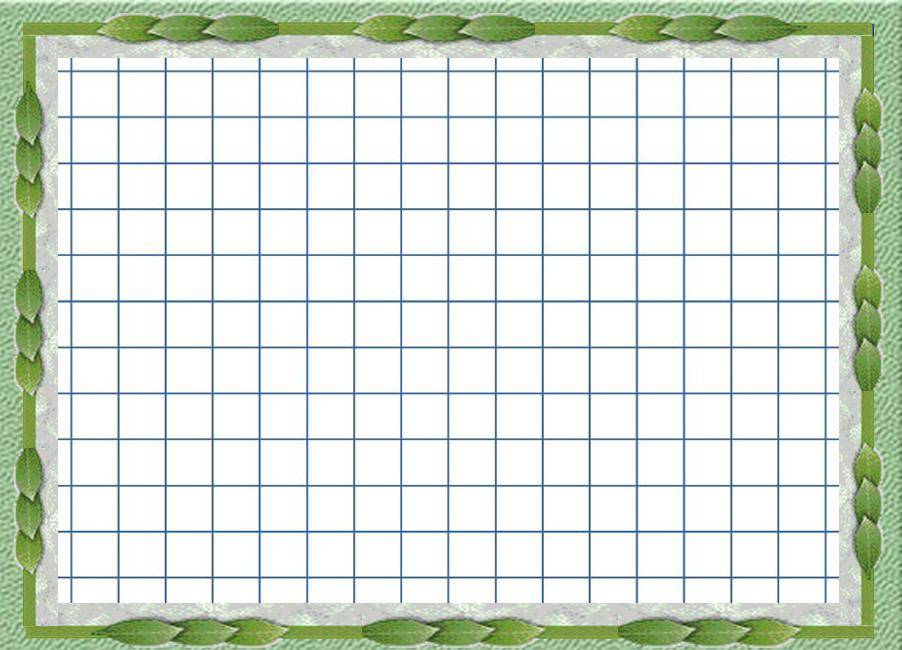 Давайте   посчитаем
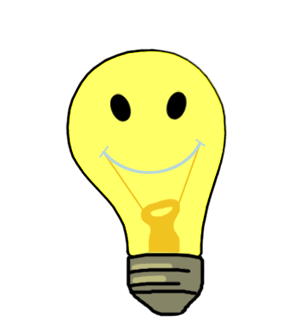 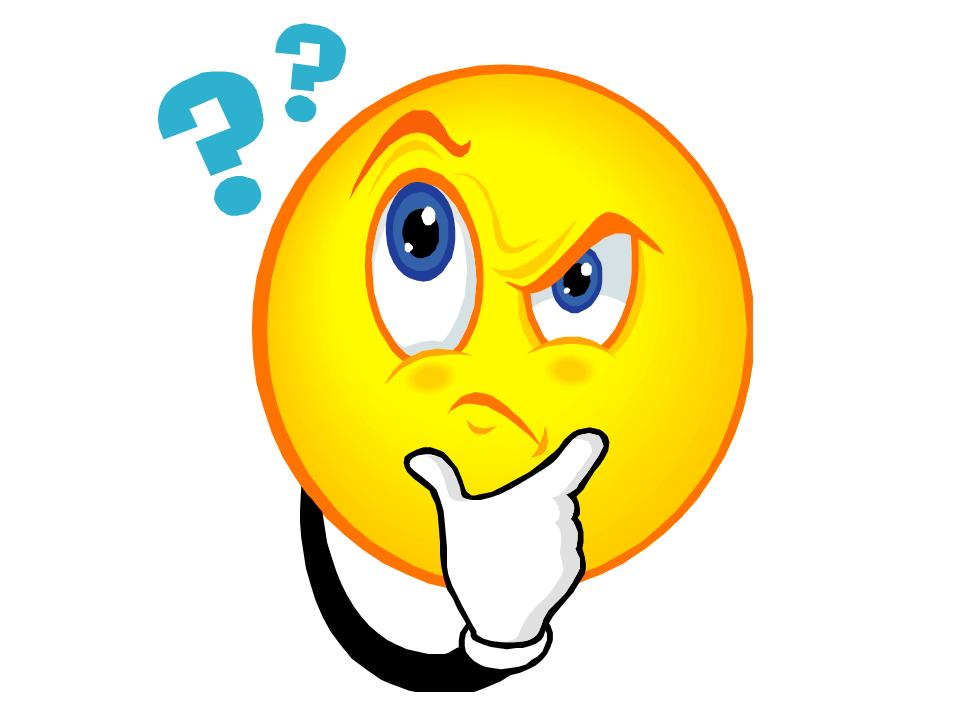 (58-10):6=
18
8
68
19
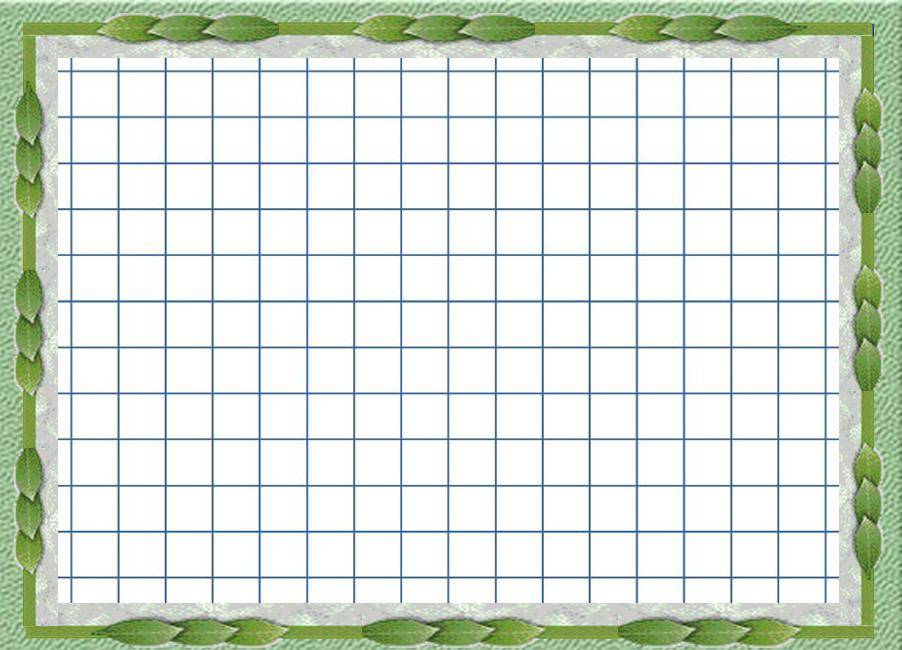 Давайте   посчитаем
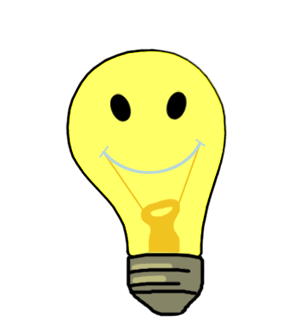 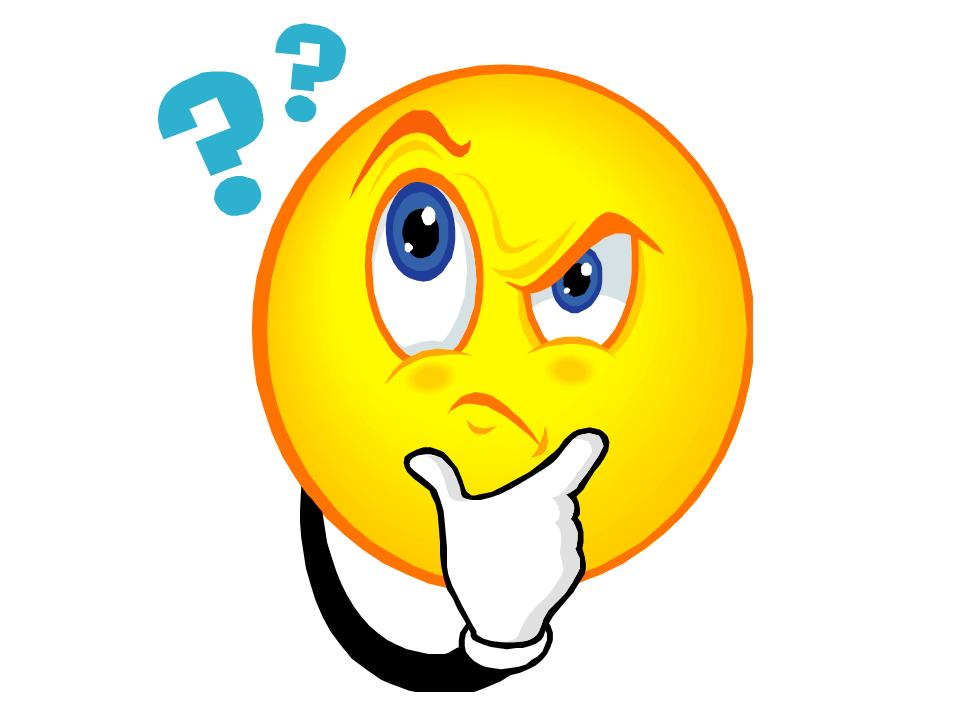 81:9*7=
36
18
63
68
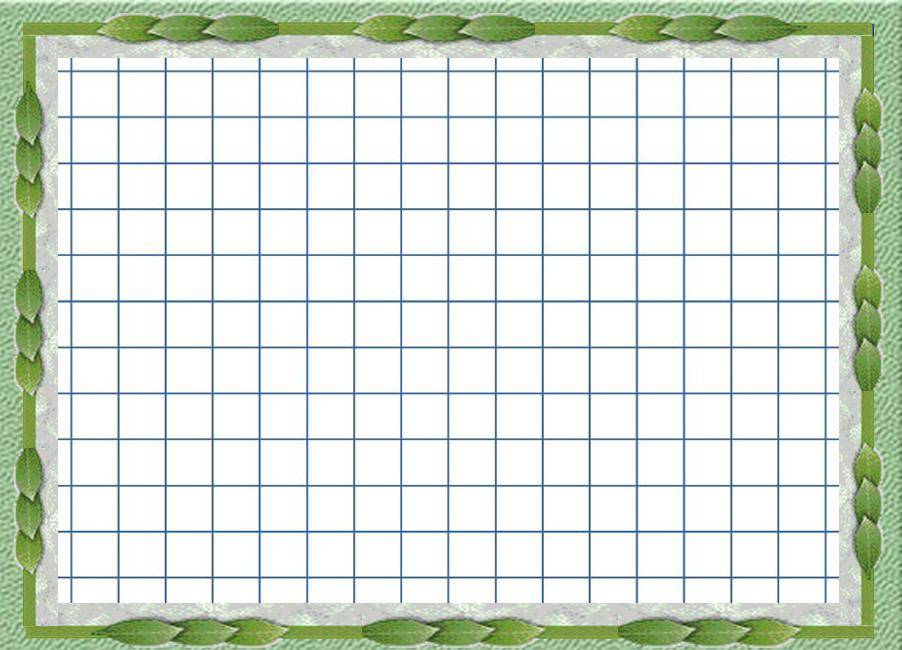 Давайте   посчитаем
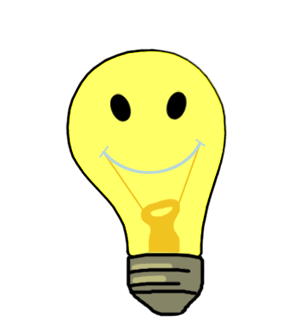 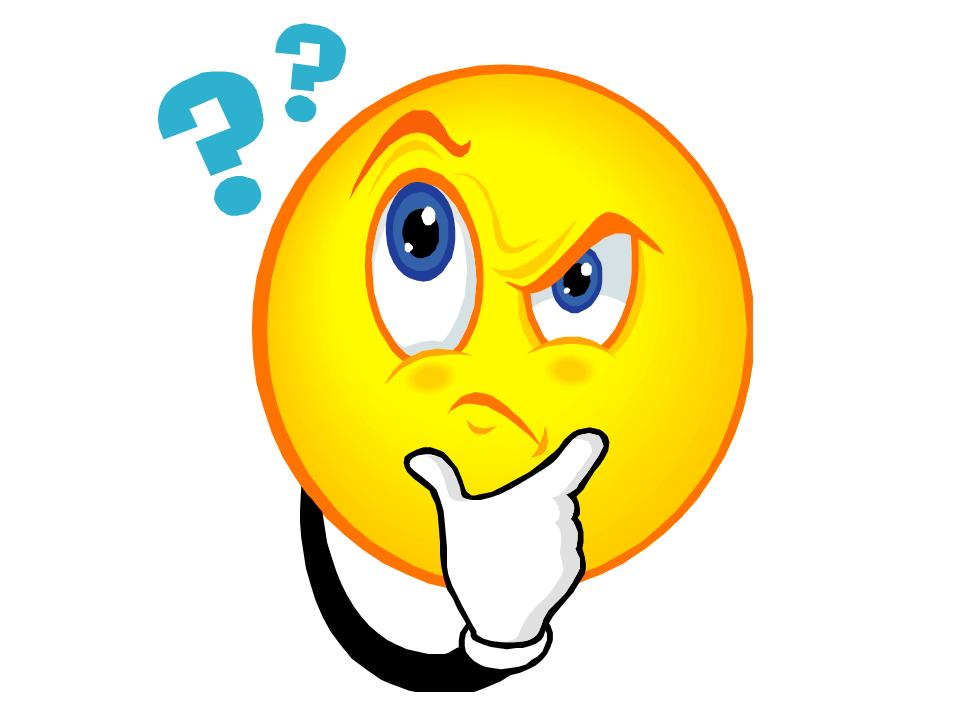 16:4*7=
27
8
28
19
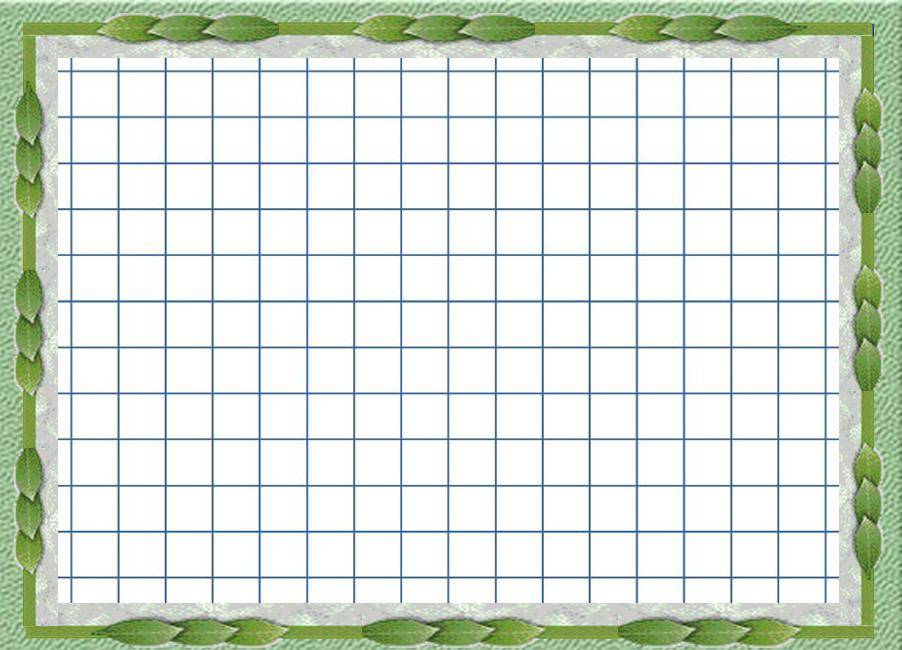 Давайте   посчитаем
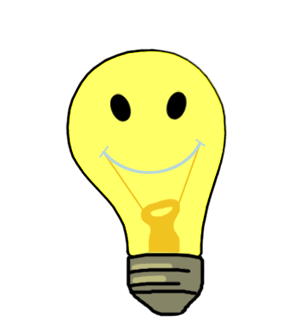 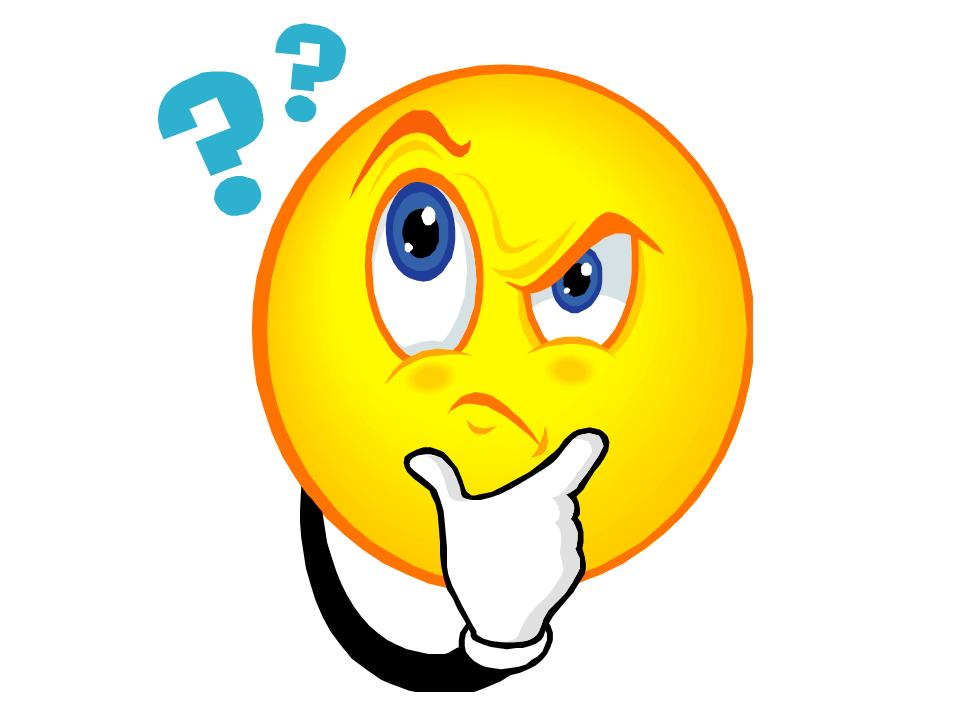 (49:7)+21=
36
57
28
68
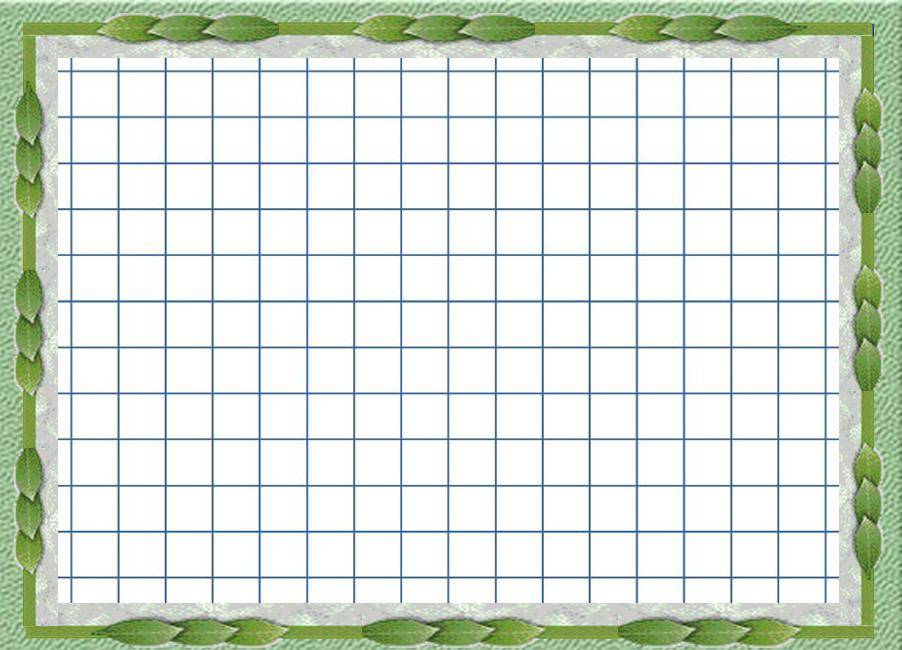 Молоды, ребята!
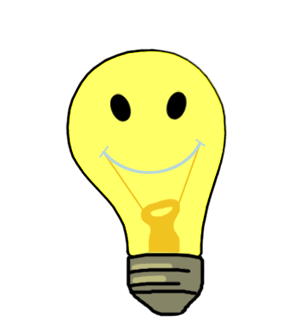 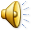